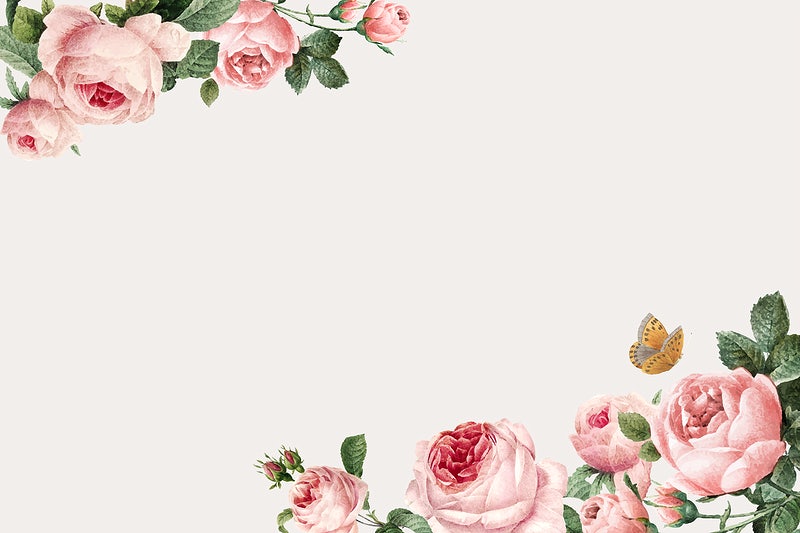 Tiết 111:THỰC HÀNH TIẾNG VIỆT
( Nghĩa của một số yếu tố Hán Việt thông dụng và nghĩa của những từ có yếu tố Hán Việt đó)
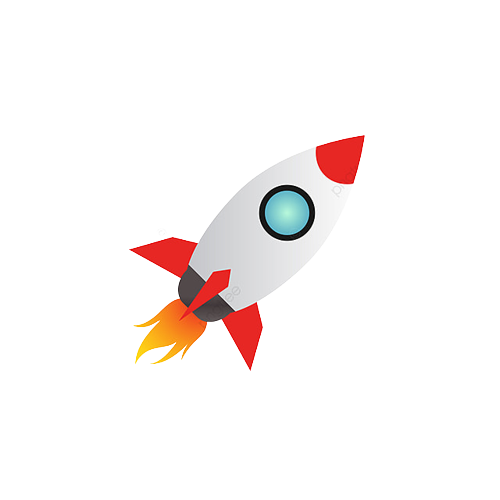 KHỞI ĐỘNG
Hãy giải thích về tên của em.
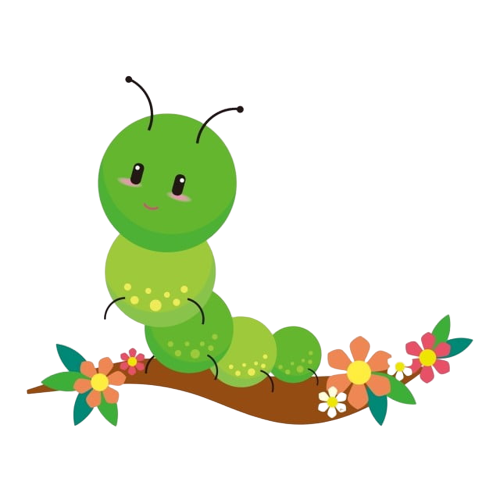 1. Cách xác định nhanh nghĩa của những từ có yếu tố Hán Việt
Hãy đọc thầm thẻ trong SGK tr.90 và mô tả các bước xác định nhanh nghĩa của từ Hán Việt để hoàn thành Phiếu học tập số 1.
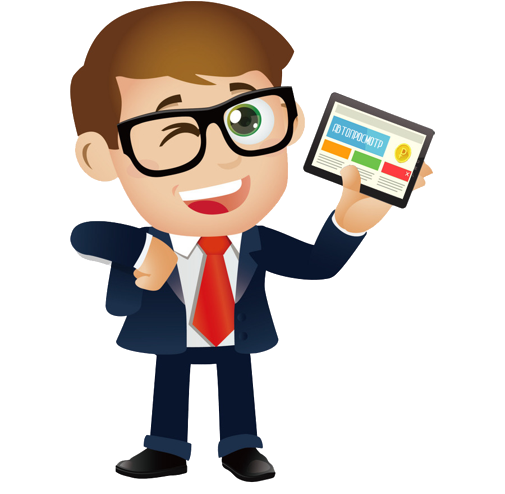 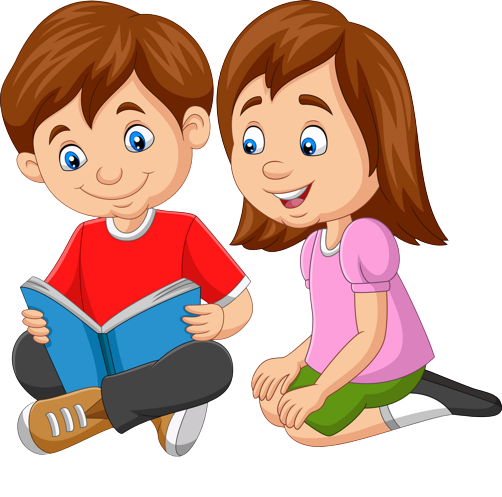 - Bước 1: Tách từng từ đó ra thành các yếu tố riêng biệt để xem xét.
- Bước 2: Tập hợp những từ đã biết có một trong các yếu tố của từ được tách ở trên và xếp chúng vào các nhóm khác nhau.
- Bước 3: Dựa vào nghĩa chung của một vài từ đã biết trong mỗi nhóm để suy ra nghĩa của từng yếu tố, từ đó, bước đầu xác định nghĩa của từ có yếu tố Hán Việt muốn tìm hiểu.
PHIẾU HỌC TẬP SỐ 1
        (Cách xác định nhanh nghĩa của những từ có yếu tố Hán Việt)
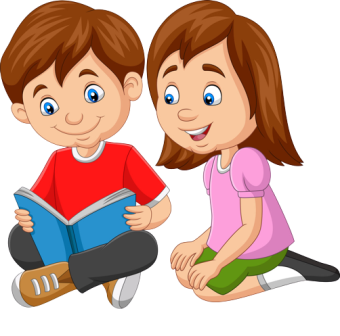 PHIẾU HỌC TẬP SỐ 1
Thuyết minh -> nói rõ ràng ra (về một vấn đề nào đó).
- Bước 1: Tách từng từ đó ra thành các yếu tố riêng biệt để xem xét.
- Bước 2: Tập hợp những từ đã biết có một trong các yếu tố của từ được tách ở trên và xếp chúng vào các nhóm khác nhau.
- Bước 3: Dựa vào nghĩa chung của một vài từ đã biết trong mỗi nhóm để suy ra nghĩa của từng yếu tố, từ đó, bước đầu xác định nghĩa của từ có yếu tố Hán Việt muốn tìm hiểu.
Thuyết: thuyết phục, thuyết giảng, lí thuyết, diễn thuyết,...;
Thuyết: ->có liên quan tới hành động nói;
Minh: minh bạch, minh mẫn, tường minh, thanh minh,...
Minh:->có liên quan tới sự rõ ràng, sáng sửa
LUYỆN TẬP
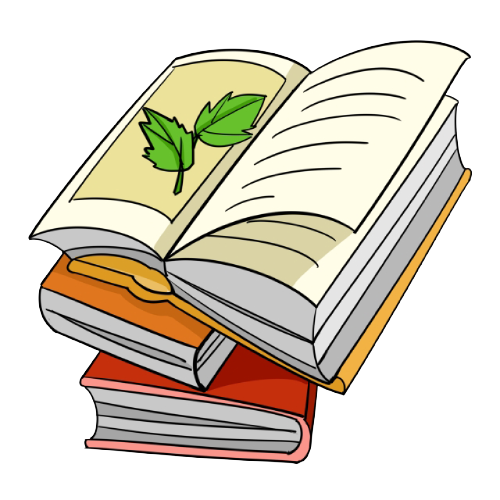 2. Luyện tập
Bài tập 1/tr.90:
- Em hiểu như thế nào về nghĩa của các yếu tố Hán Việt tạo nên từ tín ngưỡng được dùng trong văn bản Lễ rửa làng của người Lô Lô? Theo em, khi chưa có từ điển trong tay ta có thể suy đoán nghĩa của các yếu tố đó và nghĩa của từ chứa đựng chúng theo cách nào?
2. Luyện tập
Bài tập 1/tr.90:
*Khi chưa có từ điển trong tay ta có thể suy đoán nghĩa của các yếu tố đó và nghĩa của từ chứa đựng chúng theo cách:
- Tách từ tín ngưỡng thành 2 yếu tố là tín và ngưỡng.
+ Với yếu tố tín, có thể nghĩ đến những từ có yếu tố này như: uy tín, bất tín, thất tín, tín nhiệm, tín đồ, tín tâm, tín niệm, điện tín, thư tín, ấn tín,...
+ Với yếu tố ngưỡng, có thể nghĩ đến những từ như: chiêm ngưỡng, ngưỡng vọng, kính ngưỡng, ngưỡng mộ,...
2. Luyện tập
Bài tập 1/tr.90:
*Khi chưa có từ điển trong tay ta có thể suy đoán nghĩa của các yếu tố đó và nghĩa của từ chứa đựng chúng theo cách:
- Xác định các nghĩa cụ thể của từng yếu tố:
+ tín: 1. đức tính thật thà; 2. tin, tin tưởng; 3. thư từ; 4. bằng cứ;
+ ngưỡng: 1. ngước lên; 2. kính mến.
-> Nhưng trong mối quan hệ ràng buộc với nhau, có thể xác định rằng trong từ tín ngưỡng thì tín có nghĩa là tin, tin tưởng và ngưỡng có nghĩa là kính mến
- - Đưa ra nghĩa chung của từ tín ngưỡng: tin theo một tôn giáo hoặc một giá trị thiêng liêng nào đó.
Bài tập 2/tr.90:
Bản sắc, ưu tư, truyền thông là các từ có yếu tố Hán Việt. 
Lập bảng theo mẫu được gợi ý sau đây để xác định nghĩa của chúng:
Bản sắc: tính chất riêng tạo thành đặc điểm chính.
bản: cội, gốc
sắc: vẻ
ưu điểm, ưu tú, hạng ưu, ưu ái,...
ưu: tốt, giỏi, cái ở phía trên.
Ưu tư: lo nghĩ.
tư duy, tâm tư, tương tư, vô tư, tư tưởng,..
tư: suy nghĩ, ý niệm, nhớ nhung, hoài niệm.
truyền đạt, truyền hình
truyền: di chuyển, lan rộng
Truyền thông: hoạt động trao đổi thông điệp trong một nhóm người hoặc một cộng đồng để tạo ra sự hiểu biết lẫn nhau hoặc hiểu biết về một sự kiện, sự việc, con người.
Thông tin, lưu thông
thông: bảo cho biết, không bị tắc nghẽn
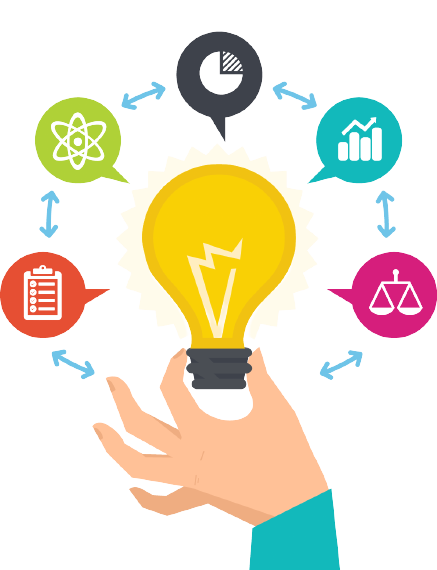 VẬN DỤNG
- Viết đoạn văn ngắn (7-10 câu) trình bày cảm nhận của em sau khi học xong văn bản “Lễ rửa làng của người Lô Lô”, trong đó có sử dụng từ Hán Việt và gạch chân dưới những từ Hán Việt đó.
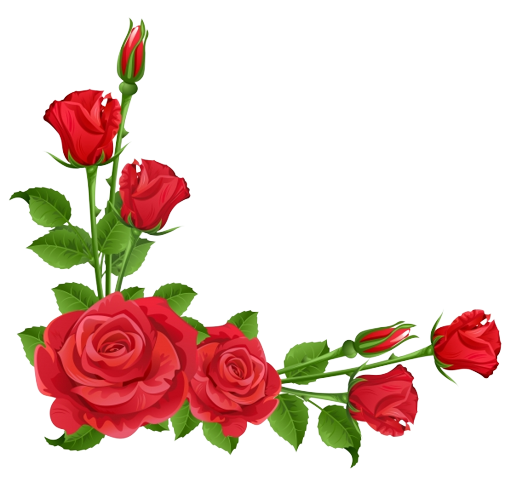 Hướng dẫn học ở nhà
- Hoàn thiện các nội dung bài học.
- HS chuẩn bị cho tiết sau học bài: Viết bài văn thuyết minh về quy tắc hoặc luật lệ trong trò chơi hay hoạt động.
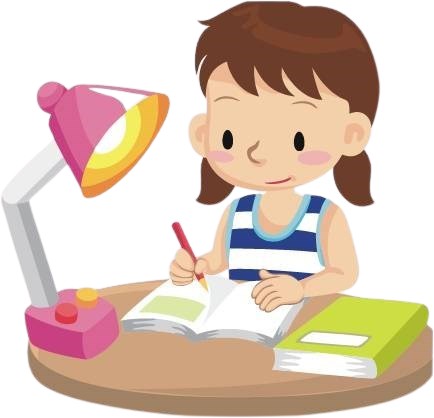